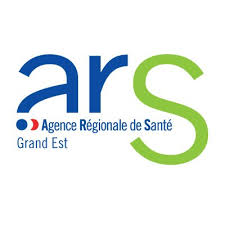 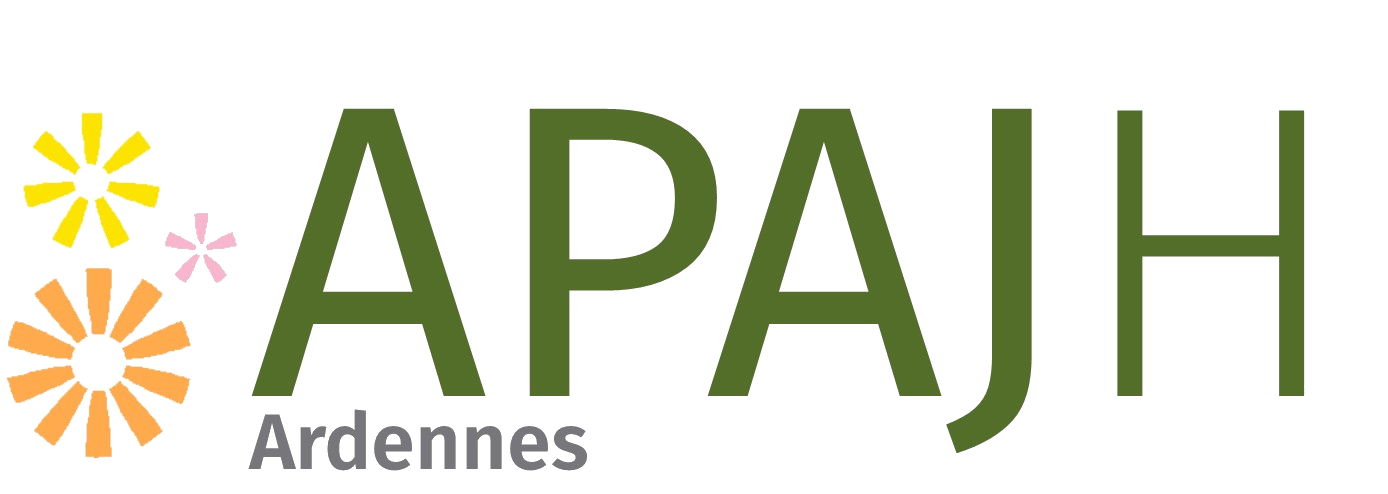 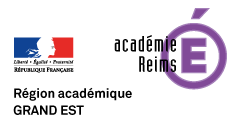 L’Equipe Mobile médico-sociale d’Appui à la Scolarisation des élèves en situation de handicap :
L’EMAS
Postures, prévention et étayage
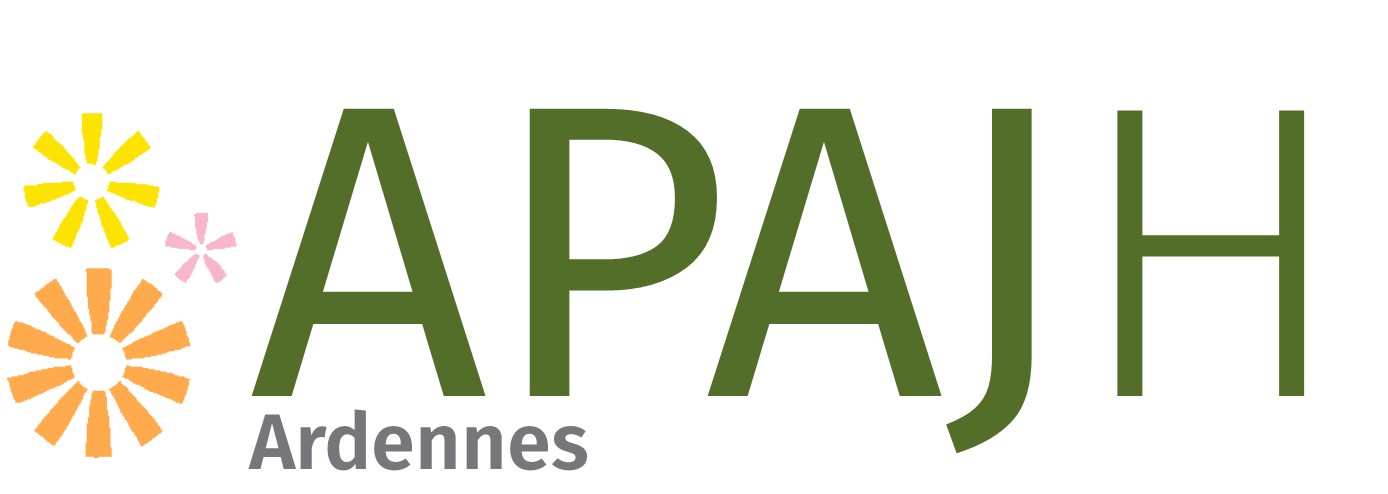 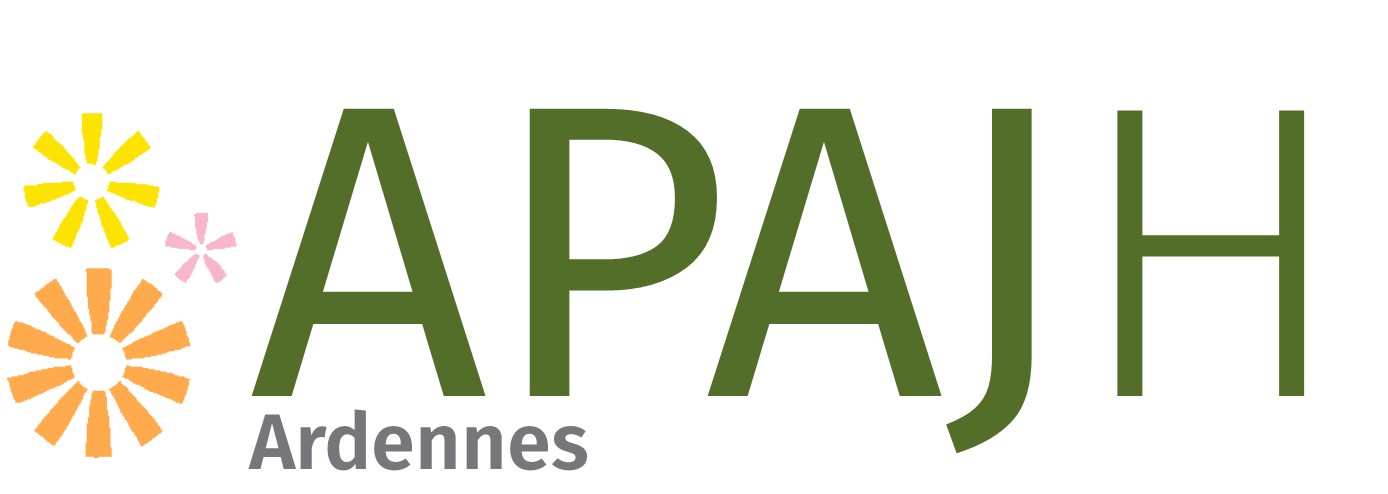 Cadre de l’EMAS
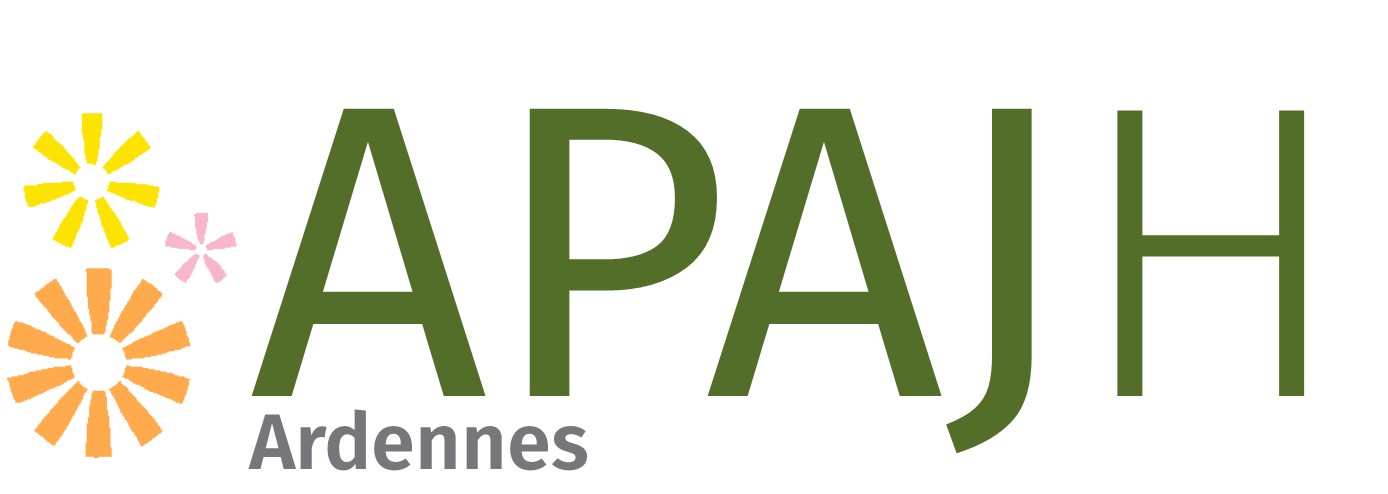 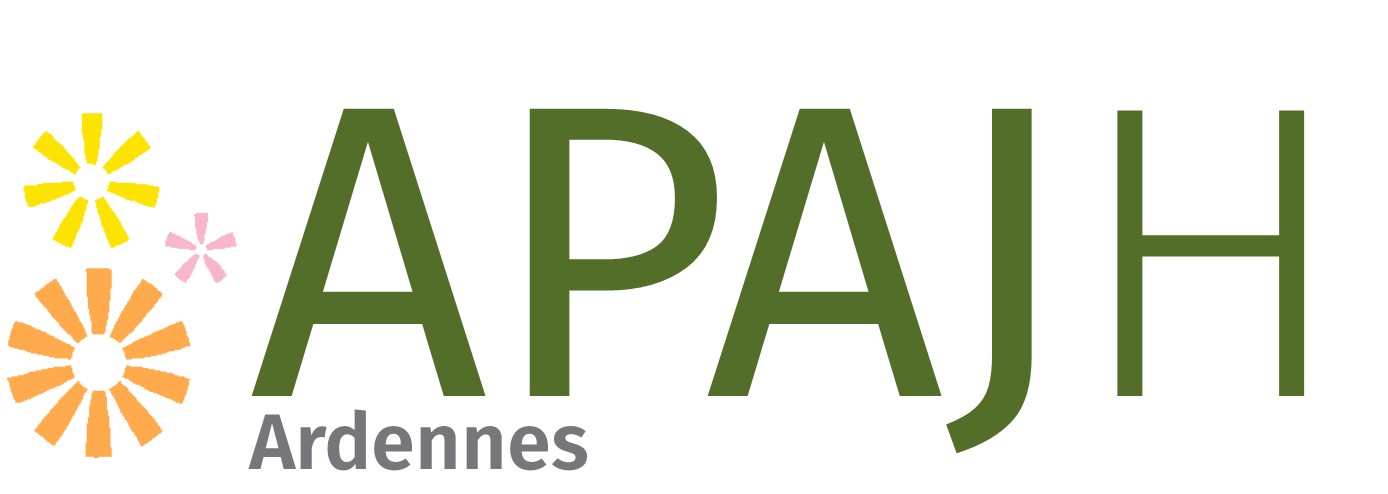 Cadre de l’EMAS
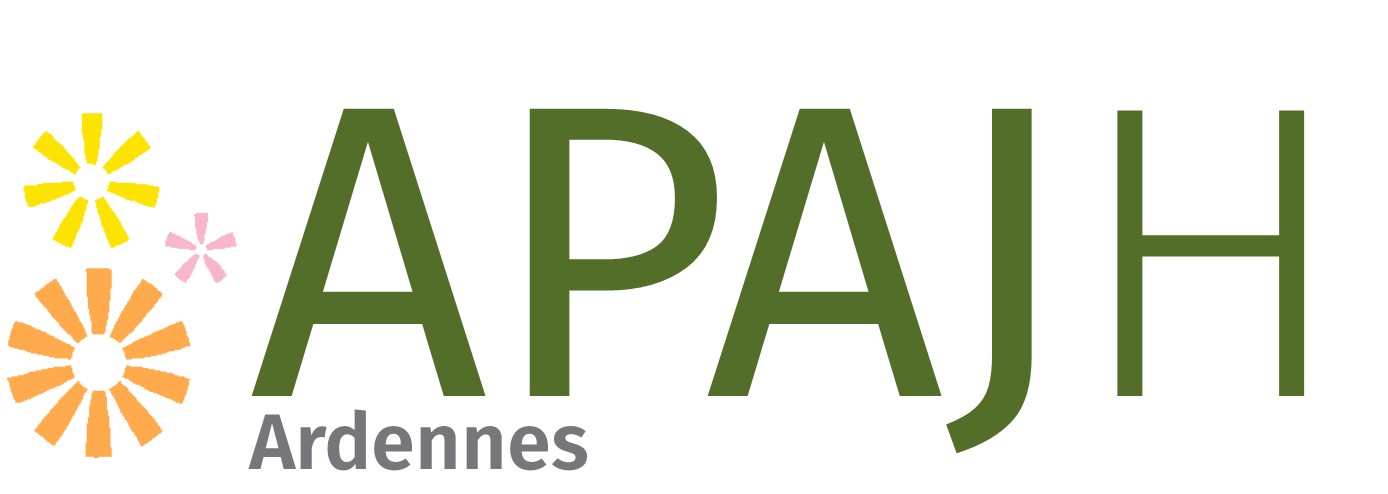 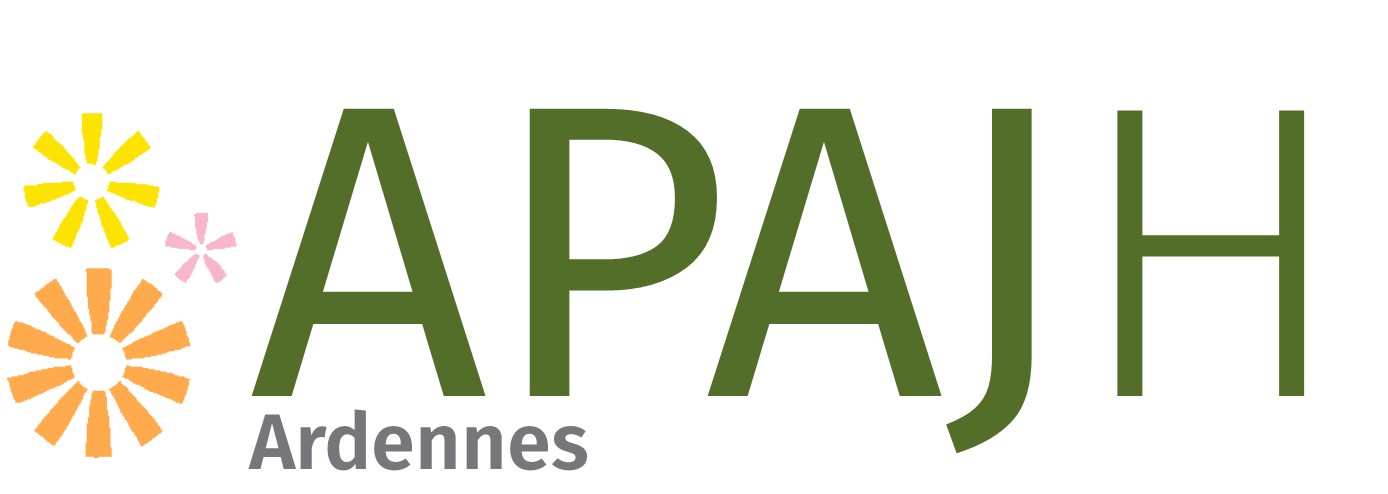 Prévention : une posture de communication
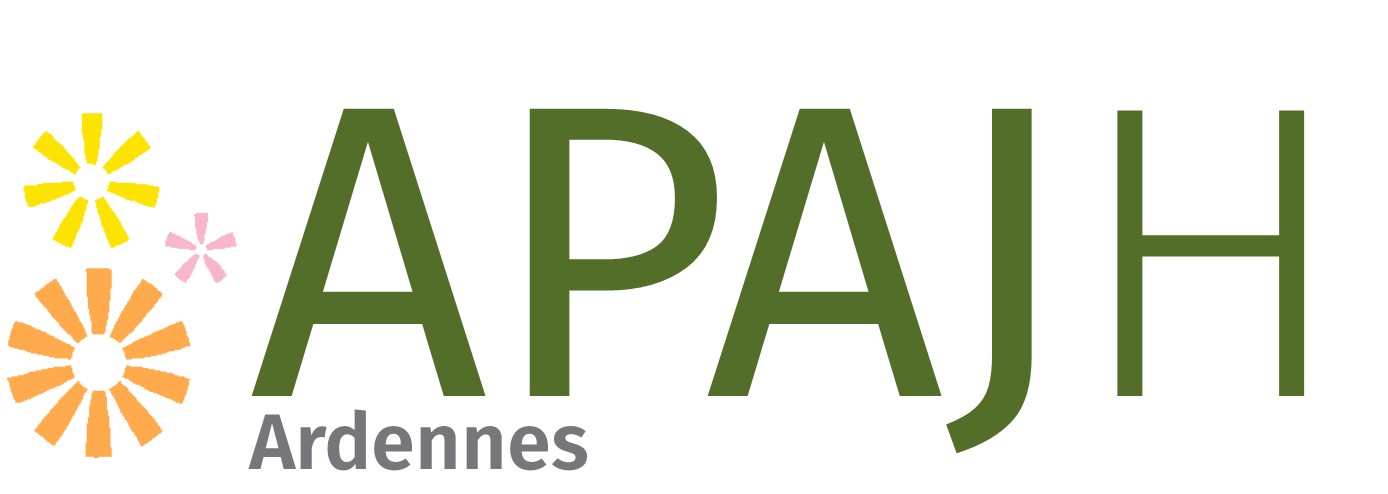 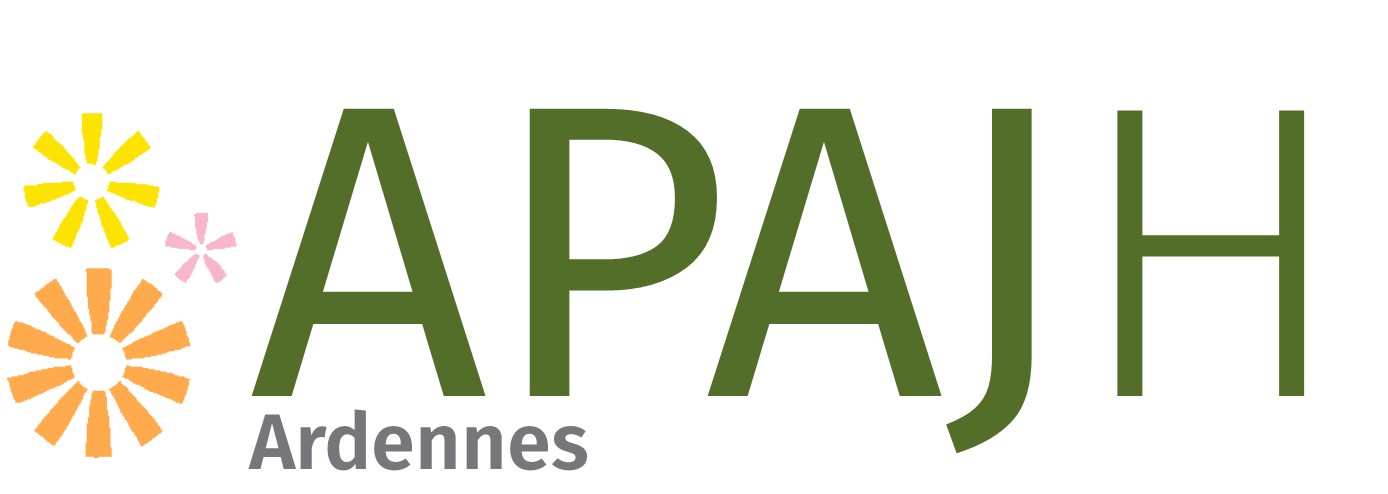 Mission d’appui ressources
  
 une question de postures
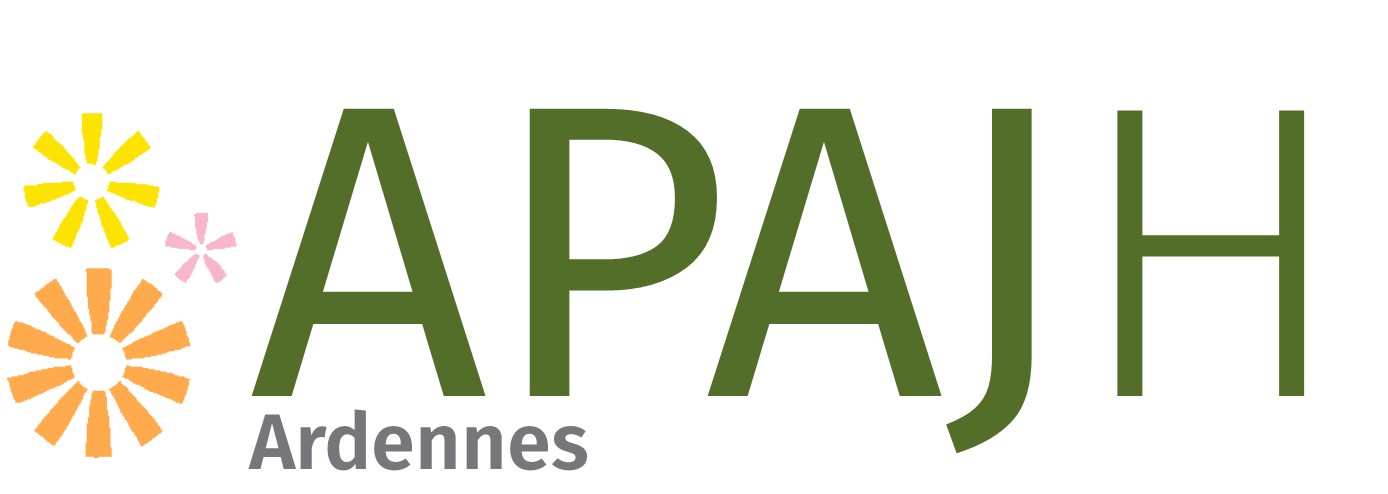 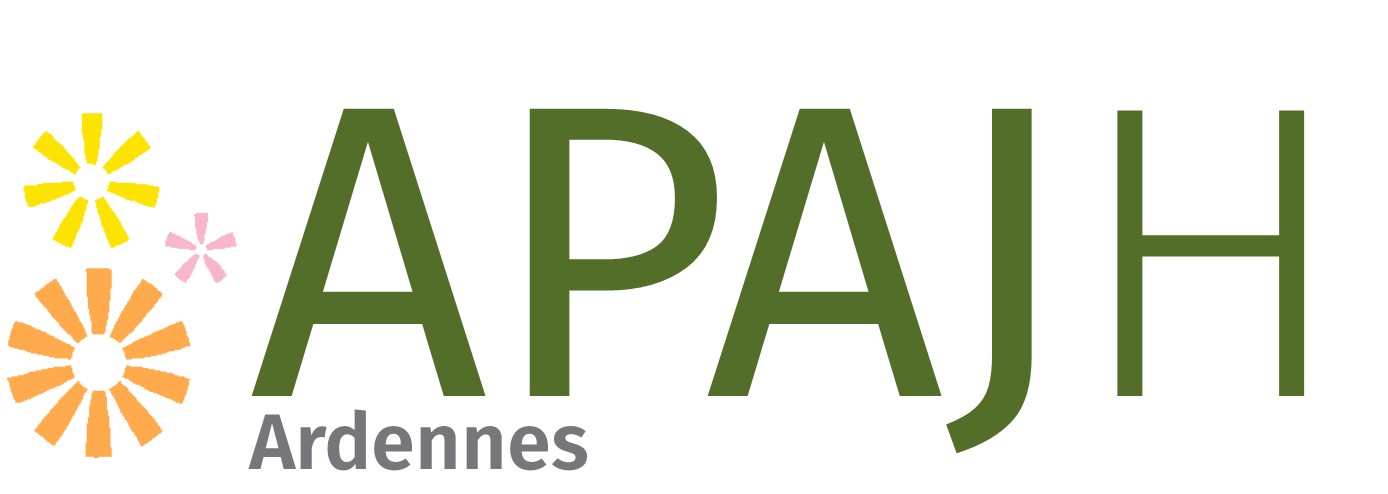 Une posture de complémentarité
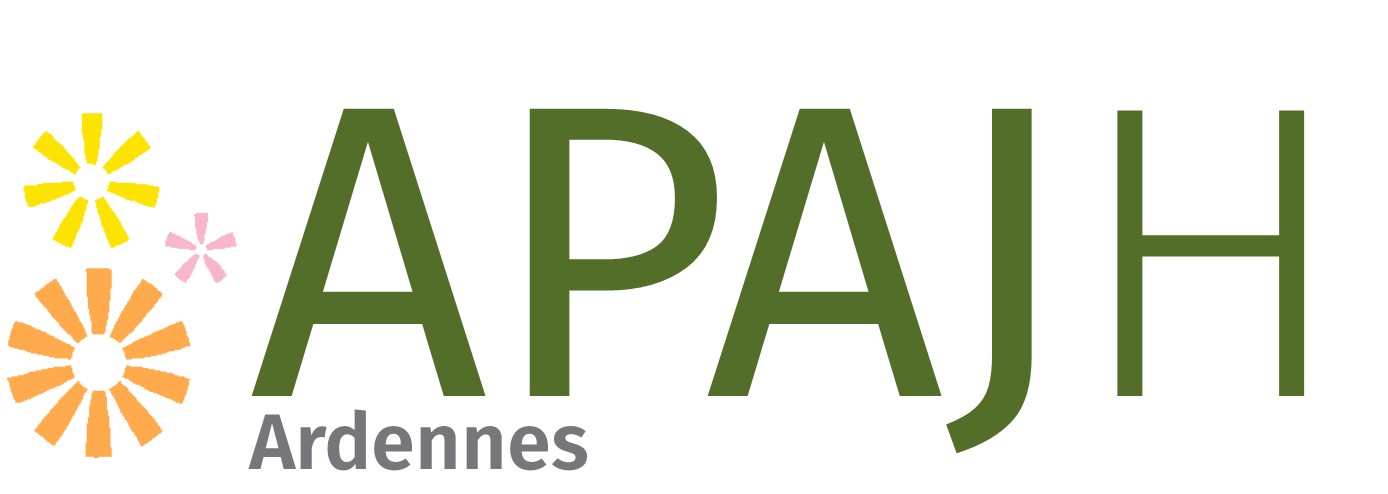 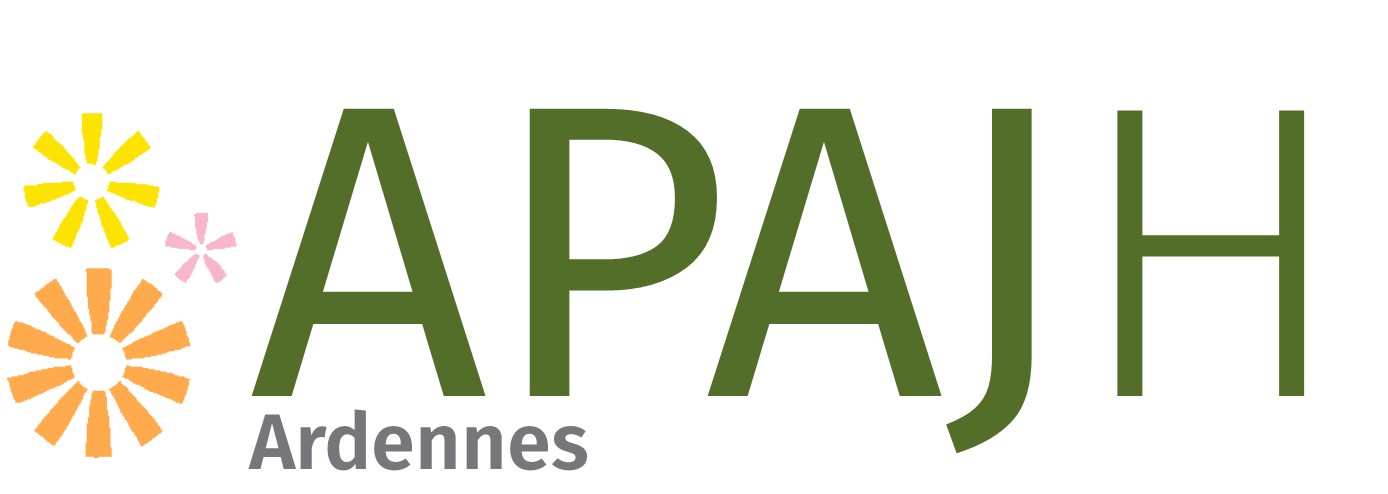 Une posture d’écoute et d’empathie
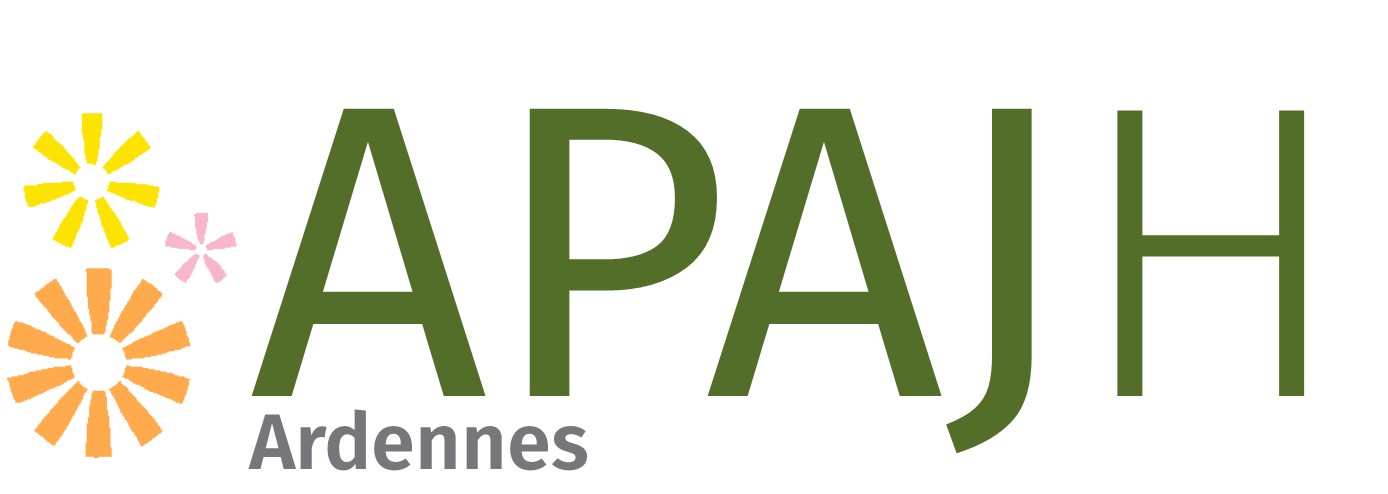 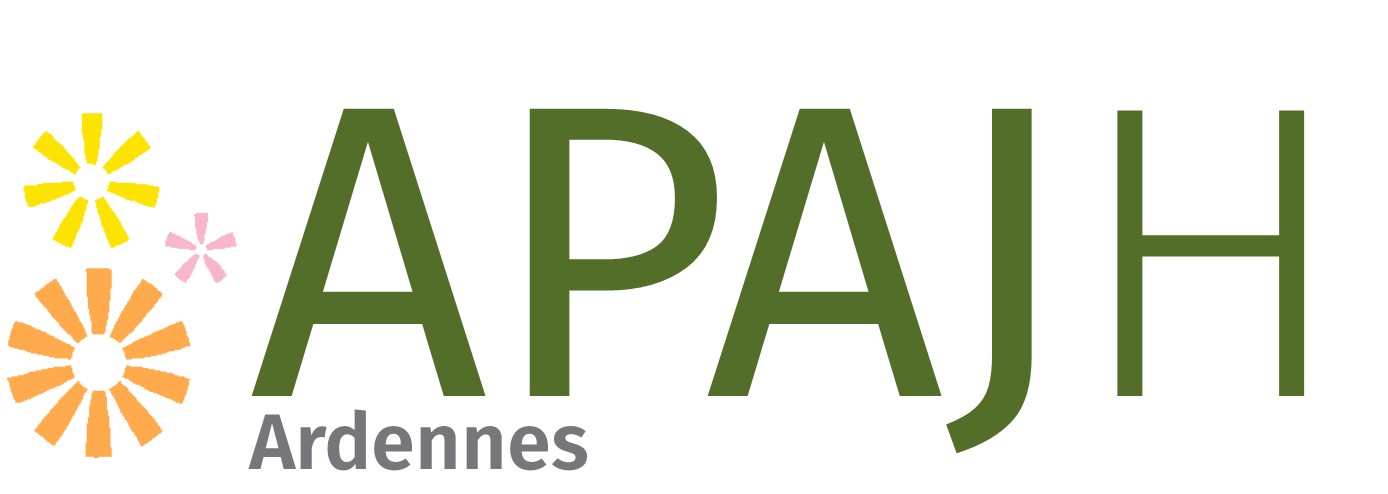 Une posture de valorisation
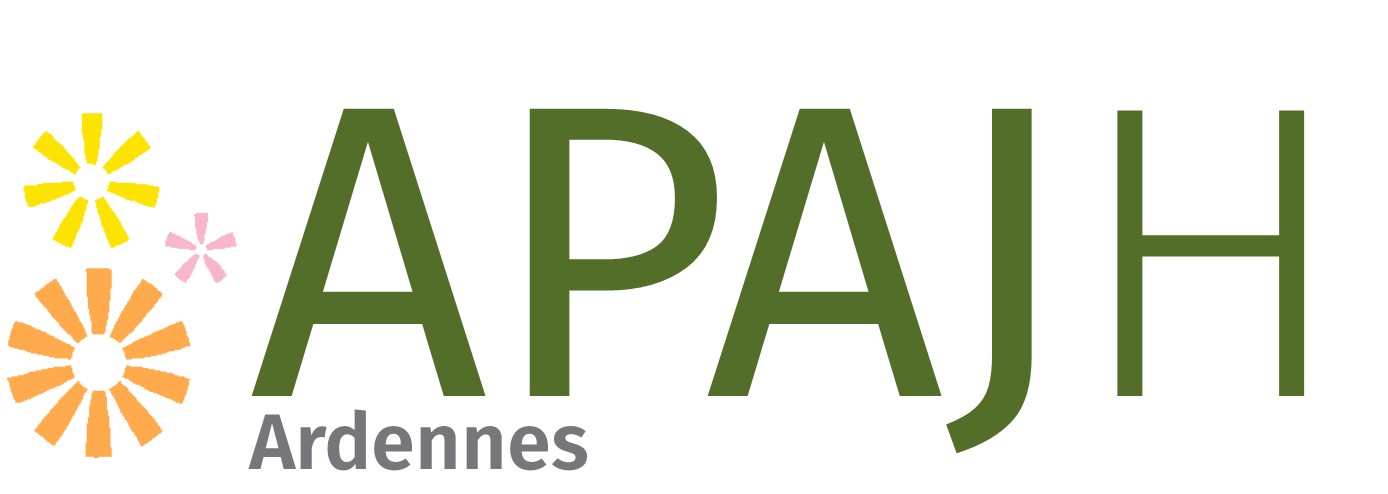 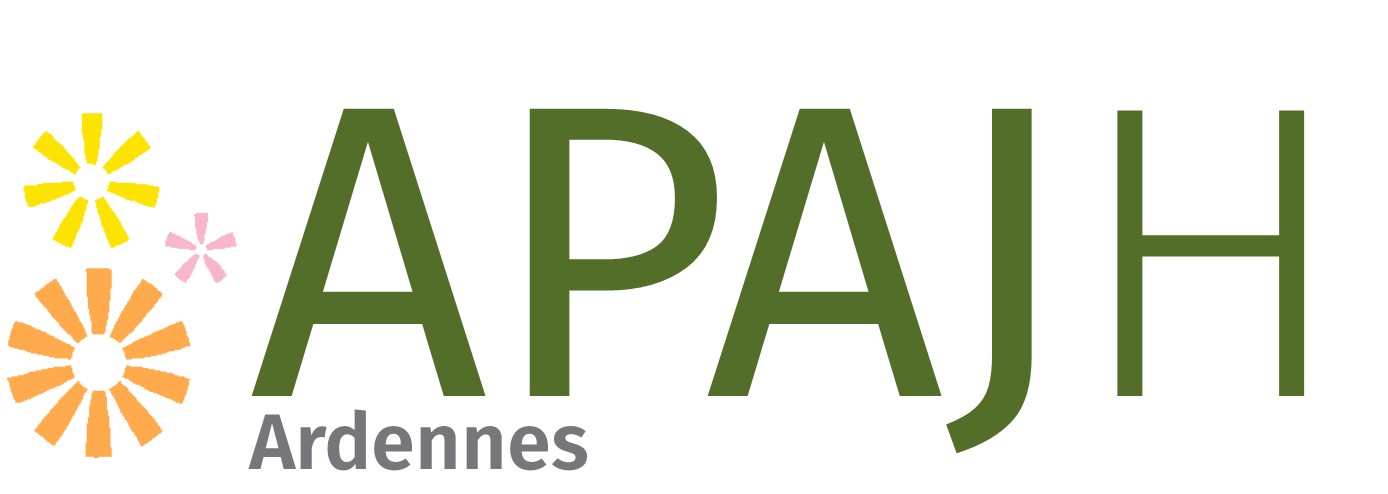 Une posture de propositions
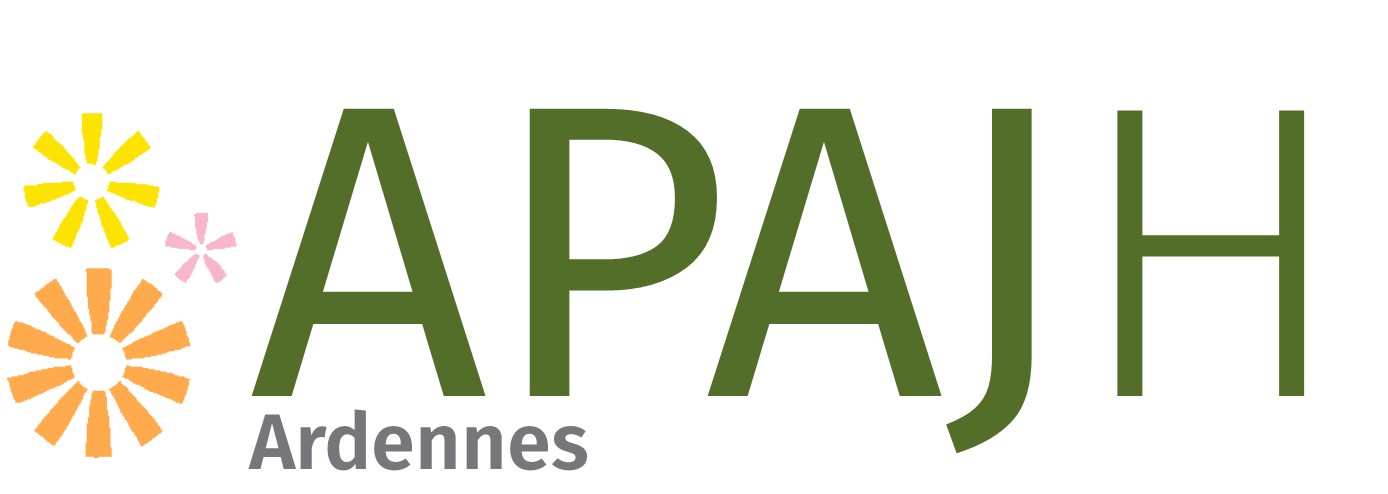 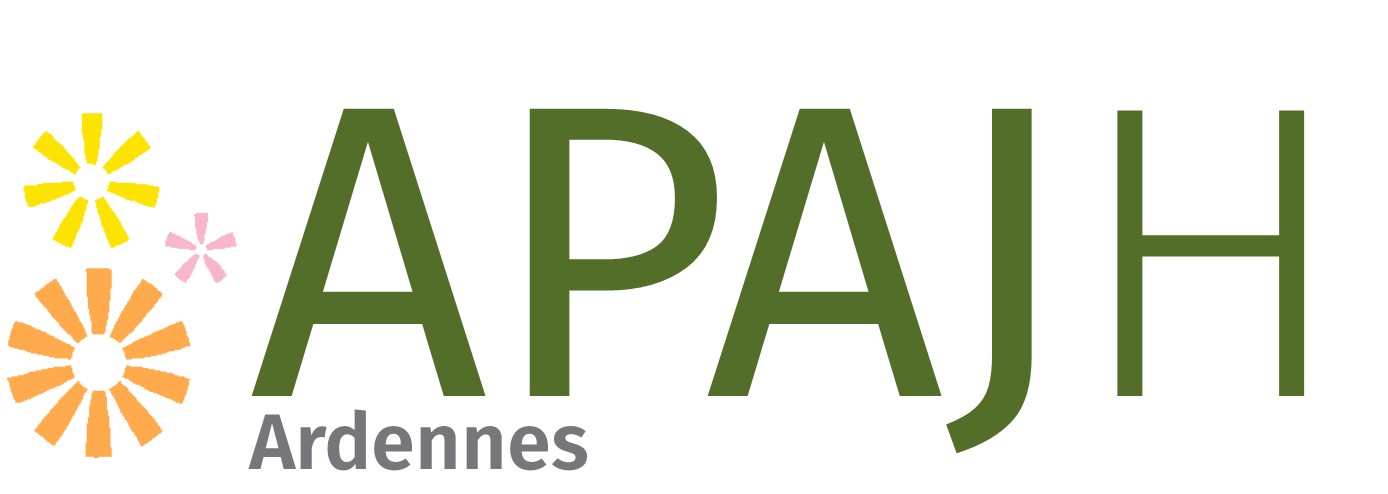 Une posture de disponibilité
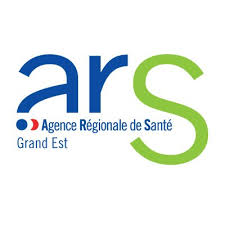 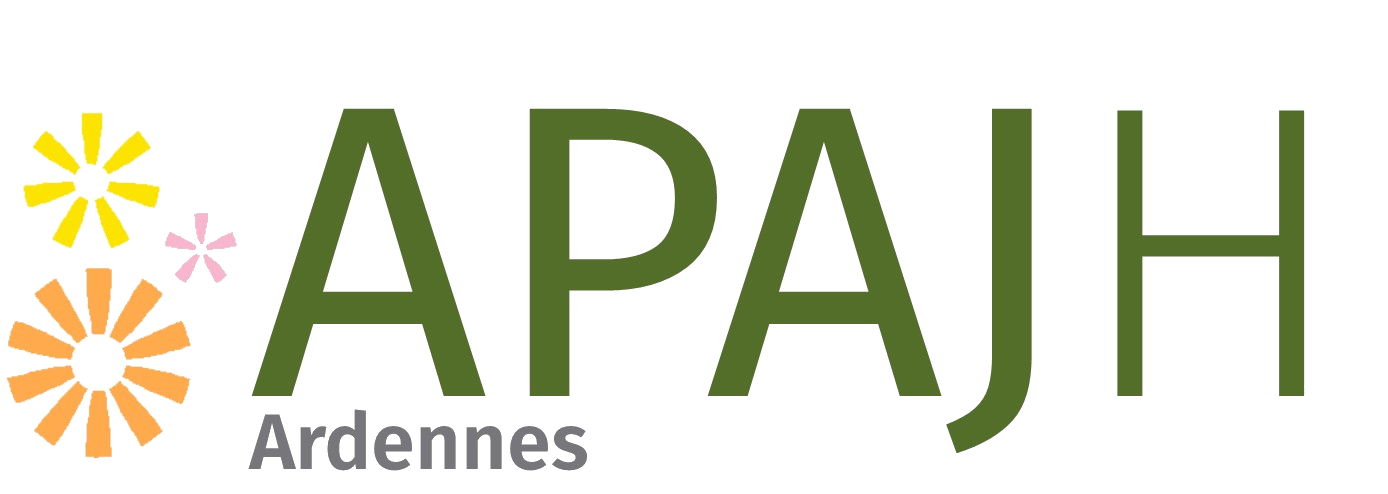 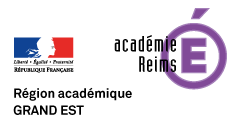 Merci de votre attention